Pieslēdzies ClassPoint vietnē www.classpoint.app izmantojot šo «class code» vai QR kodu!
8. klase ​​Tēma: Veselīgas attiecības​1. nodarbība: Emocionālā veselība
Tikumiskās audzināšanas programma «e-TAP+»
(digitalizēta prezentācija)​
KĀDI VĀRDI TEV SAISTĀS AR EMOCIONĀLO VESELĪBU?!
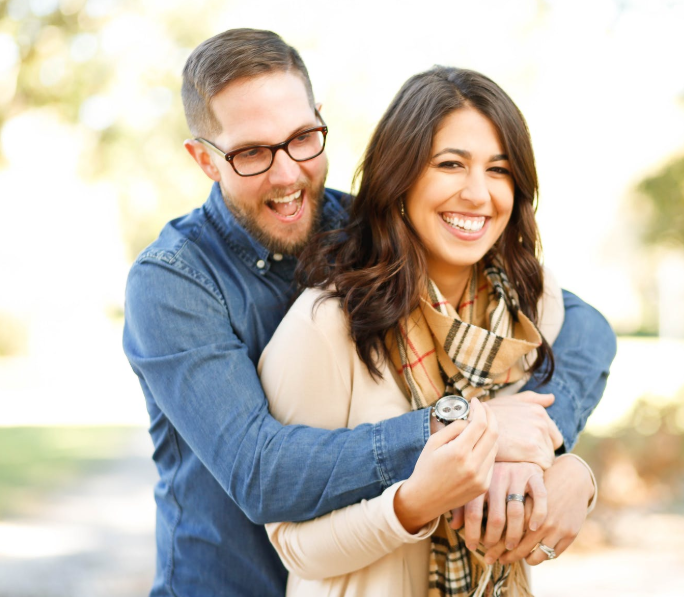 Uzraksti tos telefonā!
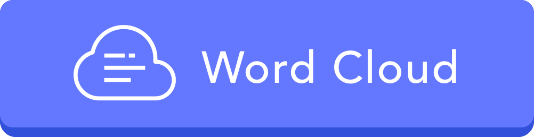 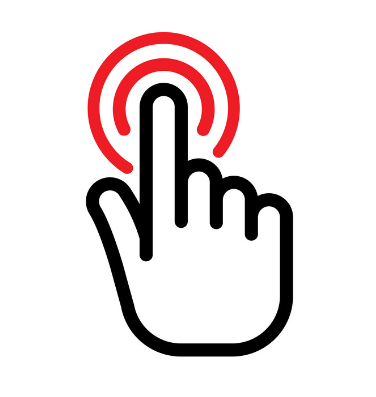 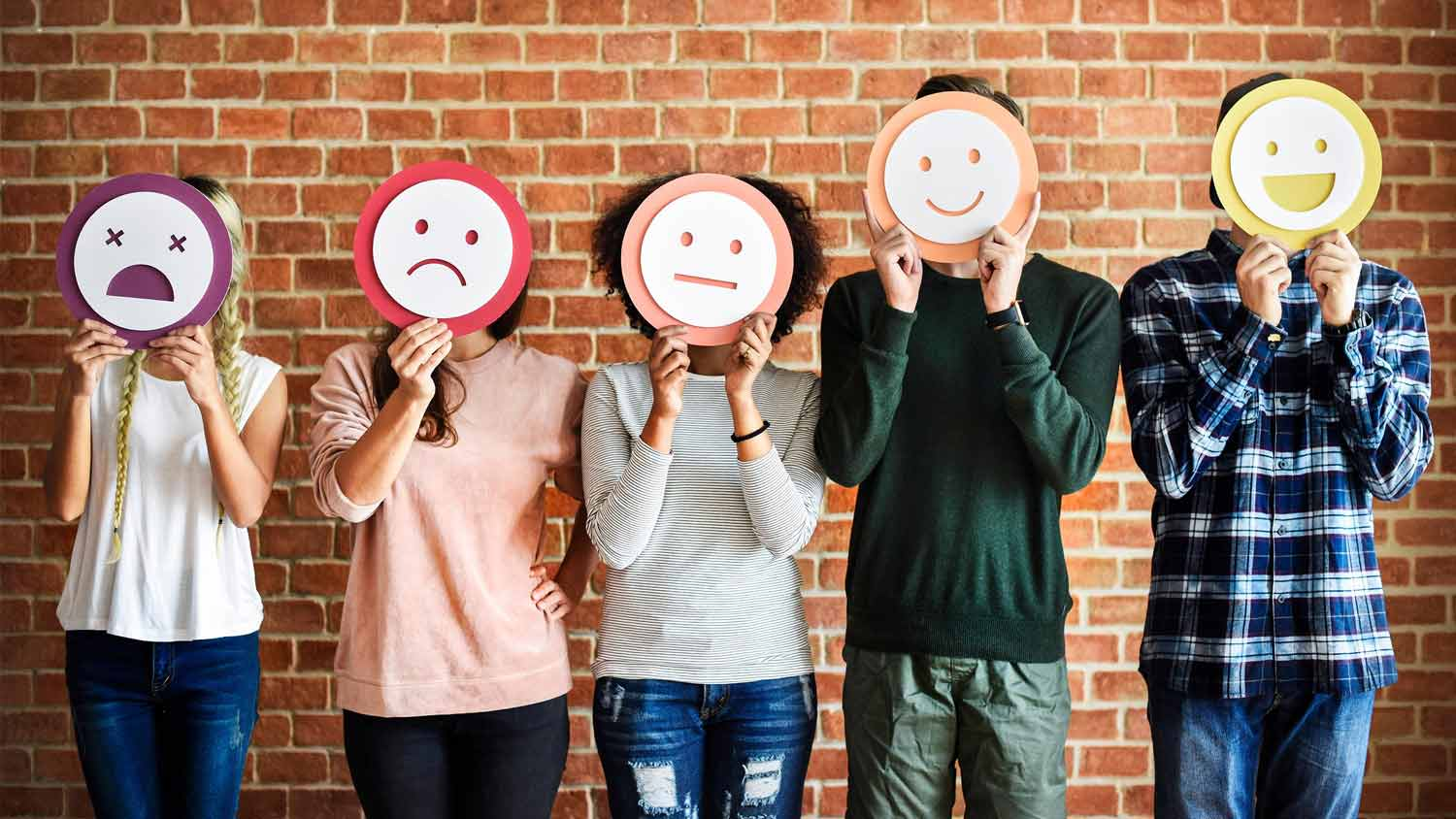 1. aktivitāte. 
Vai viegli pamanīt?
Atbildi uz jautājumu pāros!

Vai var viegli pamanīt, kāda ir cilvēka emocionālā veselība? 
Kā tu vari zināt, kāda ir cilvēka emocionālā veselība? 

Pārrunājiet, kā var noteikt, vai cilvēks ir emocionāli vesels!

(attēls: https://wecapable.com)
2. aktivitāte. Kas mainās?
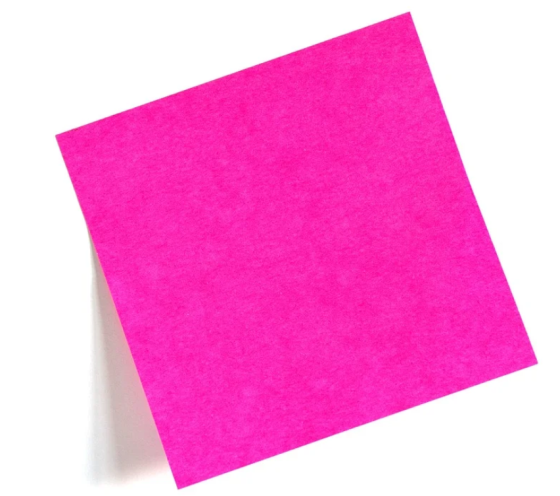 Kādas ir galvenās pārmaiņas, ko jaunieši piedzīvo, uzsākot mācības pēdējās pamatskolas klasēs? 

Uzrakstiet uz līmlapiņām pozitīvās pārmaiņas (vienā krāsā) un izaicinošās, grūtās pārmaiņas (citā krāsā)!

 Atcerieties, ka šīs izmaiņas var attiekties ne tikai uz skolu, bet arī ietvert sociālās, fiziskās un emocionālās pārmaiņas!
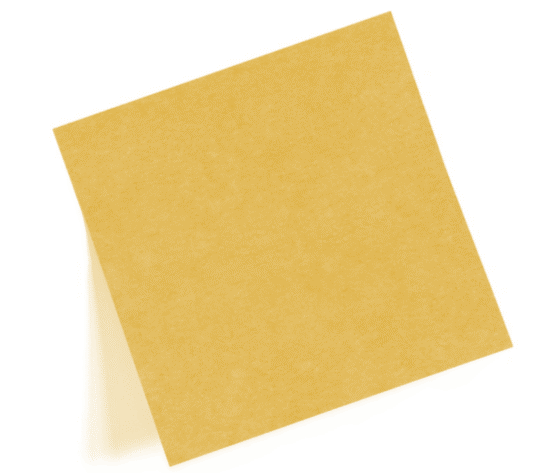 3. aktivitāte. Staties pretī dzīves izaicinājumiem!
Atbild savā telefonā!
Kādi tikumi būtu jāizmanto, lai pieņemtu izaicinošās pārmaiņas un izturētu pārbaudījumus?
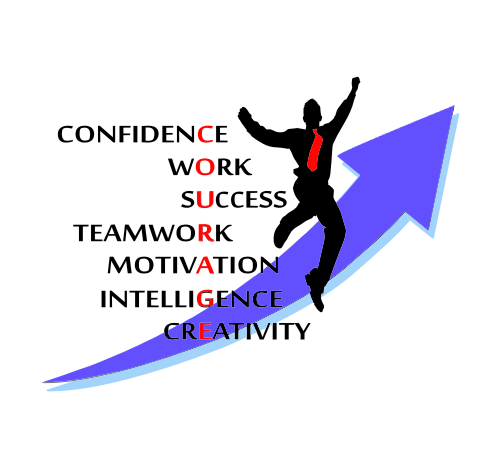 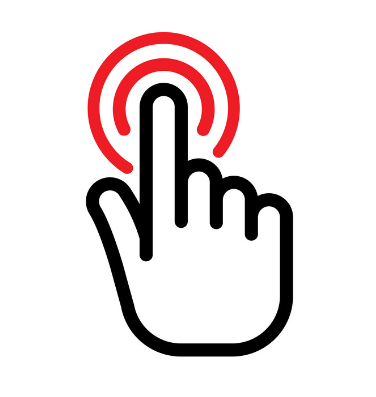 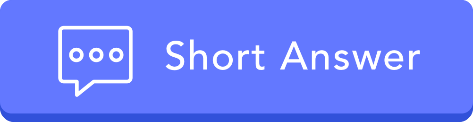 3. aktivitāte. Izturēt dzīves uzliktos pārbaudījumus.
Izveidojiet dienasgrāmatas ierakstu, fiksējot savas pārdomas par šādiem jautājumiem!
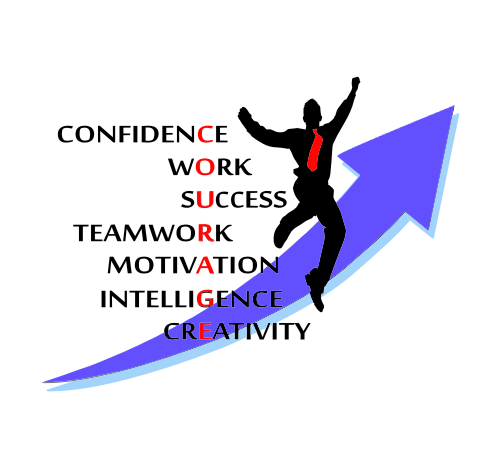 Kuri no minētajiem tikumiem Tev būs vajadzīgi, lai izturētu pārbaudījumus, ar kuriem saskarsies šajā gadā? 
Vai, tavuprāt, esi jau pietiekami attīstījis šos  tikumus vai to attīstība aizvien notiek?
Kas varētu būt vajadzīgs, lai attīstītu tikumus, kas palīdzēs Tev staties pretī dzīves izaicinājumiem?
Pārrunājiet jūsu ierakstus pāros vai grupās!
3. aktivitāte. Izturēt dzīves uzliktos pārbaudījumus.
Izmēģiniet noteikt citus iespējamos pārbaudījumus (vai pārmaiņas), kas var notikt cilvēka dzīvē, un pārdomājiet, kā tos pārvarēt un pieņemt!

Piemēri var ietvert skolas maiņu, pārcelšanos dzīvot atsevišķi no vecākiem, studiju uzsākšanu, pirmo darbu, pirmo attiecību pārtraukšanu utt.
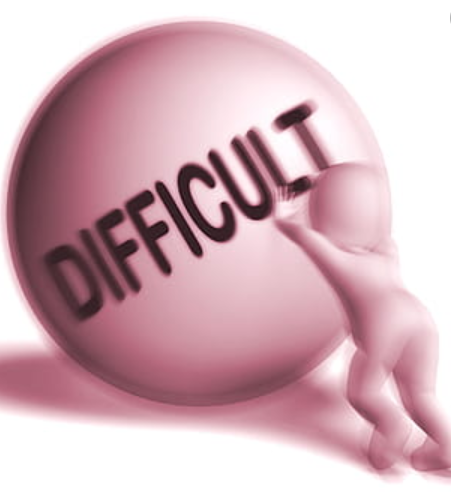 4. aktivitāte. Labklājības forums
Iedomājies, ka esi skolas padomdevējs labklājības jautājumos un Tavs pienākums ir sniegt padomu jauniešiem, lai palīdzētu izturēt pārbaudījumus, ar ko viņi saskaras!
Izvēlies vienu situācijas aprakstu (nākamajā slaidā) un uzraksti šim cilvēkam vēstuli, sniedzot ieteikumus, kā veiksmīgi pārvarēt situācijā minētos sarežģītos apstākļus!

Padomā, kādi tikumi šajā situācijā būtu jāattīsta! Kā varētu tos attīstīt? Iekļauj šīs domas savā vēstulē!
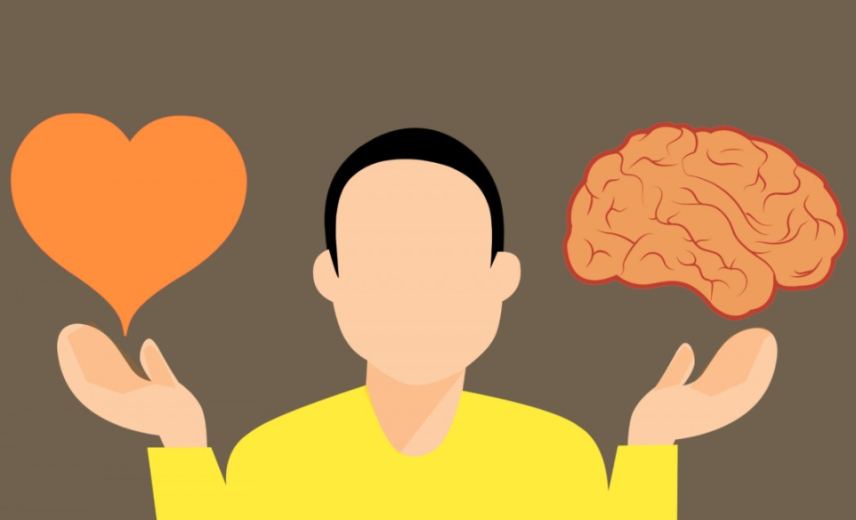 Šobrīd man iet grūti ar Instagramu. Šķiet, ka pilnīgi visi dzīvo foršāk un izskatās skaistāki par mani. Jo vairāk es uz to skatos, jo skumjāk es jūtos. Es nezinu, ko darīt!
Man liekas, ka pēdējā gada laikā esmu mainījusies, un man vairs nepatīk pavadīt laiku kopā ar veco draugu grupu. Mēs kādreiz bijām patiešām tuvi, bet man vairs nemaz negribas draudzēties ar viņiem. Nav tā, ka man viņi nepatiktu, bet es vēlos pavadīt laiku ar citiem cilvēkiem, kuri vairāk nodarbojas ar mūziku un sportu, kas mani aizrauj!
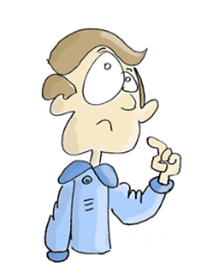 Saņemt palīdzību
Palīdzību var saņemt mājās, skolā un ārpus tās – vietējās un nacionālās organizācijās. Ir daudz veidu, kā jaunieši var saņemt palīdzību uzticamās organizācijās, tostarp rakstot, tērzējot digitāli un saņemot ieteikumus tiešsaistē, kā arī tiekoties klātienē vai sarunājoties pa telefonu. Dažas vietnes:
Pusaudžu resursu centrs – https://pusaudzim.lv/    
Krīžu un konsultāciju centrs – https://www.skalbes.lv/
Krīzes centrs "Mīlgrāvis" – www.krize.lv
Papildus refleksija. Staties pretī dzīves izaicinājumiem!
IZVĒLIES JAUTĀJUMU, KAS TAVUPRĀT IR SVARĪGĀKAIS!
C. Kas vislabāk var palīdzēt pieņemt izaicinošās pārmaiņas?
A. Vai pārmaiņas ir būtiska dzīves sastāvdaļa? Kāpēc?
D. Kā skola varētu atbalstīt jauniešus šajā pārmaiņu periodā?
B. Ar kurām izaicinošām pārmaiņām sastopamies visbiežāk? Kāpēc tā ir?
E. Kāds atbalsts pieejams skolā, ja skolēnam grūti pieņemt pārmaiņas?
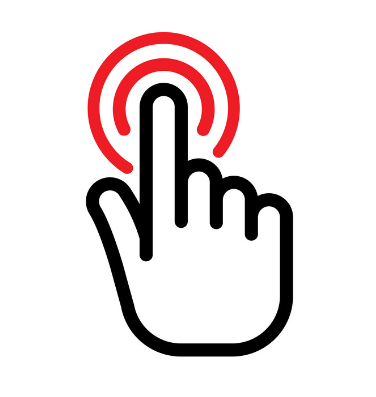 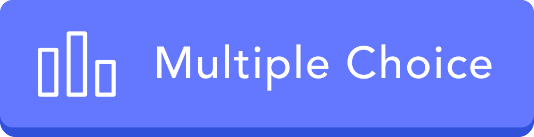 Papildus refleksija. Staties pretī dzīves izaicinājumiem!
APSPRIEDIET IZVĒLĒTO JAUTĀJUMU SAVĀ GRUPĀ!
A. Vai pārmaiņas ir būtiska dzīves sastāvdaļa? Kāpēc? 
B. Ar kurām izaicinošām pārmaiņām sastopamies visbiežāk? Kāpēc, tavuprāt, tā ir?
C. Kas vislabāk var palīdzēt pieņemt izaicinošās pārmaiņas? 
D. Kā skola varētu atbalstīt jauniešus šajā pārmaiņu periodā?
E. Kāds atbalsts pieejams skolā, ja skolēnam grūti pieņemt pārmaiņas?
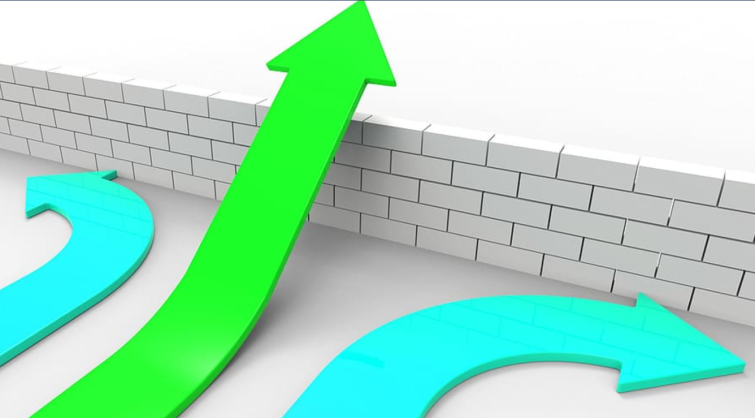 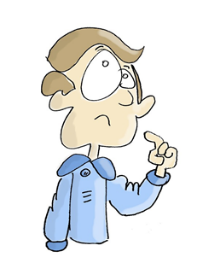 Tikumiskās audzināšanas programma «e-TAP»
Resursi pieejami: www.arete.lu.lv

Programmas administrators: Dr. Manuels Fernandezs. manuels.fernandezs@lu.lv, +371 26253625
Latvijas Universitātes Pedagoģijas, psiholoģijas un mākslas fakultātes Pedagoģijas zinātniskā institūta vadošais pētnieks
Imantas 7. līnija 1, 223. telpa, Rīga, LV-1083, Latvija
"Digitālas mācību programmas piemērotības un īstenojamības izpēte jauniešu tikumiskajai audzināšanai Latvijas izglītības iestādēs (no 5 līdz 15 gadu vecumā)" (01.12.2020-31.12.2021). Projekta Nr. lzp-2020/2-0277; LU reģistrācijas Nr: LZP2020/95